Umanesimo, tre metafore narrative
Ognuno sta solo sul cuor della terra ed è subito sera?
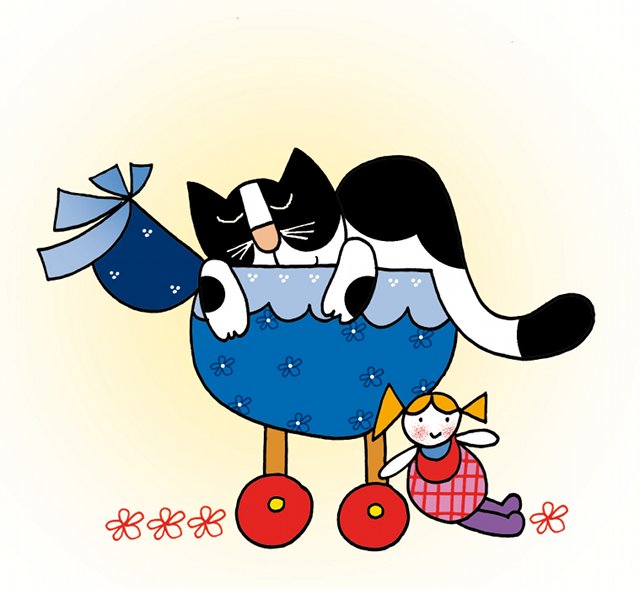 Aprire spiragli sui panorami magnifici che l’uomo sta aprendo.
Ogni tramonto potrebbe essere non una fine ma la conclusione di un cammino
Umanesimo, tre metafore narrative
I confini della questione
Modelli
Idealistico
Realistico
Sensistico e meccanicistico
Spiritualistico
Collettivistico
Personalistico
Sociolinguistico
informatico
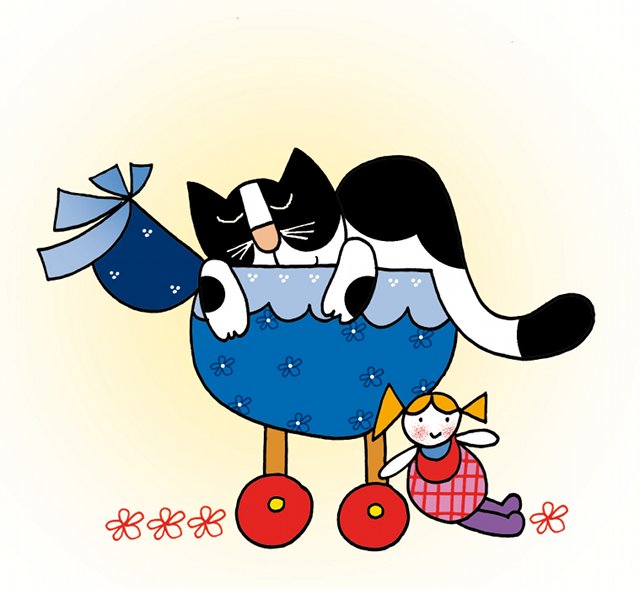 Umanesimo, tre metafore narrative
I confini della questione
L’uomo è il suo cammino
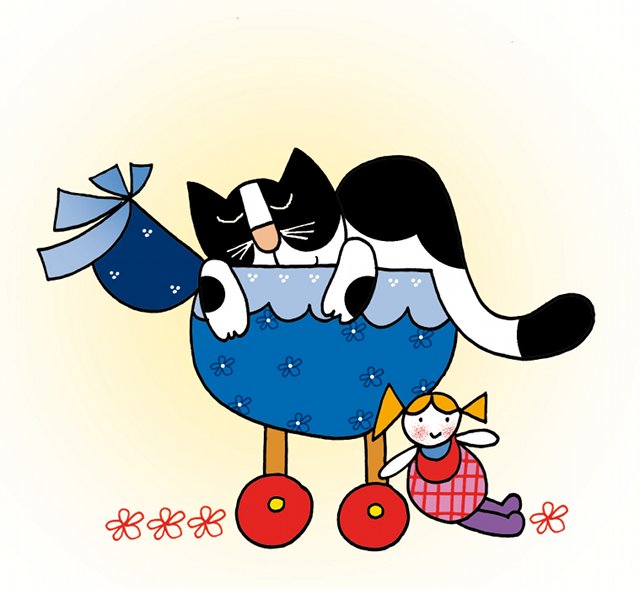 Umanesimo, tre metafore narrative
I criteri dell’osservazione
L’uomo è il suo cammino

Coniugare il cammino storico con la realtà che viviamo oggi
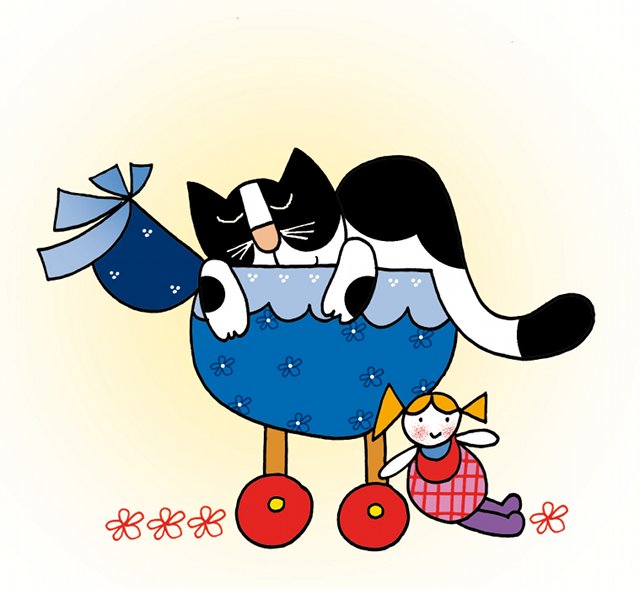 Umanesimo, tre metafore narrative
TRE METAFORE NARRATIVE
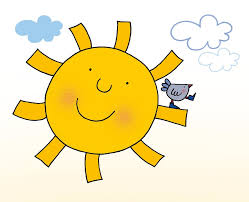 Umanesimo, tre metafore narrative
I temi ricorrenti nell’umanesimo
Navigante
Il filo
La parola
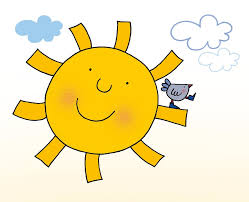 Umanesimo, tre metafore narrative
Umanesimo o umanesimi?
uomo, natura, Dio, esseri viventi, storia,spazio, luogo, mondo
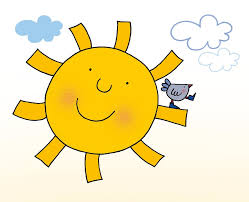 Umanesimo, tre metafore narrative
umanesimi
tutto ciò che porta a compimento le dimensioni razionali, etiche, estetiche, emotive, relazionali
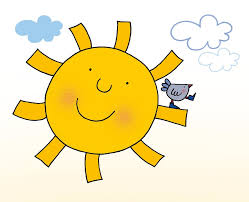 Umanesimo, tre metafore narrative
1^ metafora
Il navigante 
dipendere da Dio nella navigazione o viaggiare da soli?
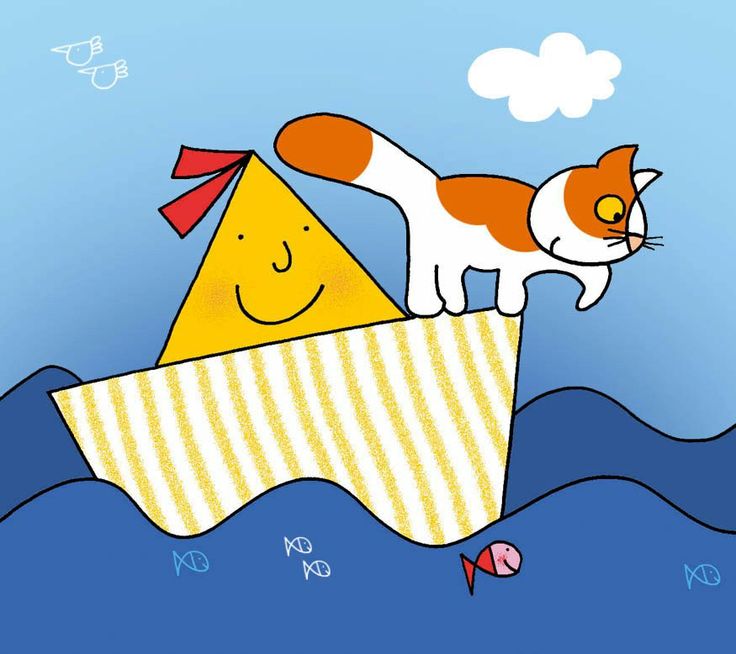 Umanesimo, tre metafore narrative
1^ metafora
Il navigante Enea,
Il mito della caverna Platone (VII Repubblica)
Agostino
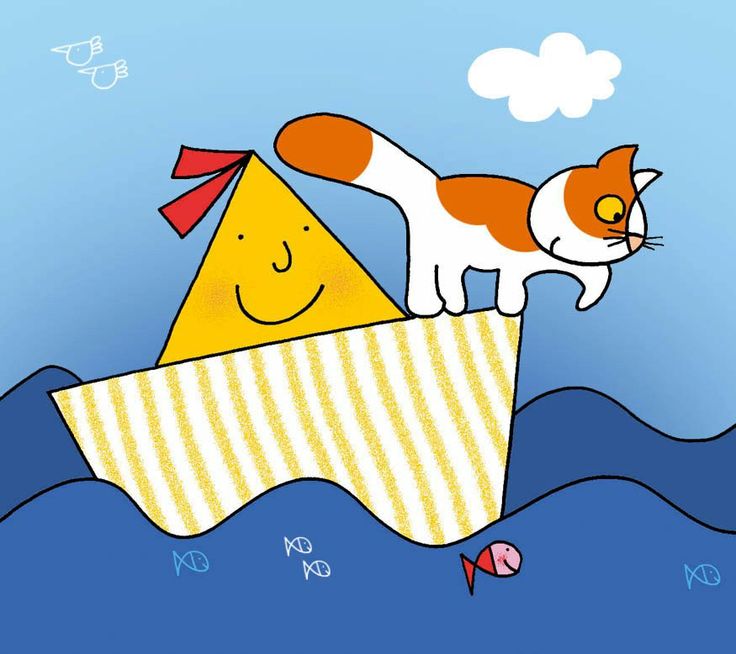 Umanesimo, tre metafore narrative
1^ metafora
Il navigante Enea,
Le cose sacre, i Penati a te Tria confida: prendili compagni del fato, cerca per loro le mura che un giorno alzerai grandi, dopo aver corso il mare. Virgilio
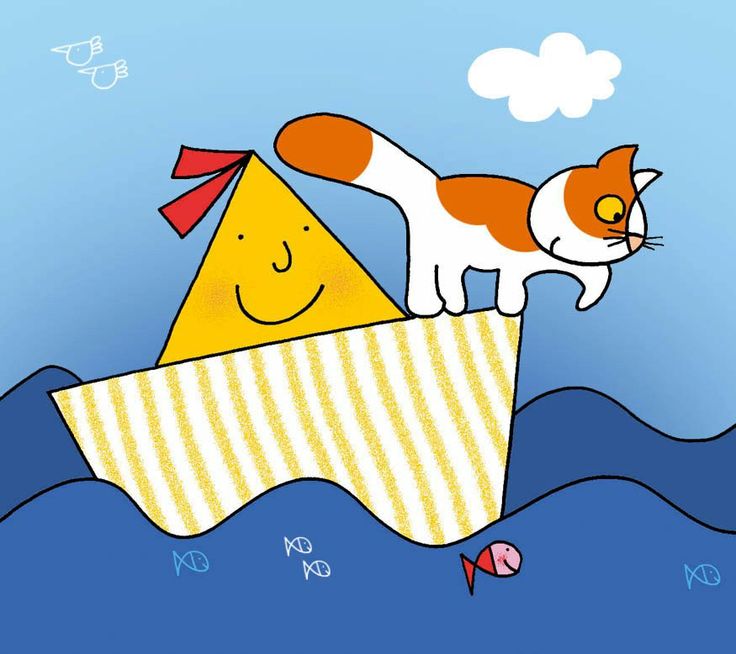 Umanesimo, tre metafore narrative
1^ metafora
Il navigante  
All’estremo confine del conoscibile vi è l’idea del buono  ela si vede a stento, ma una volta vistala occorre concludere che essa è davvero la luce. Platone
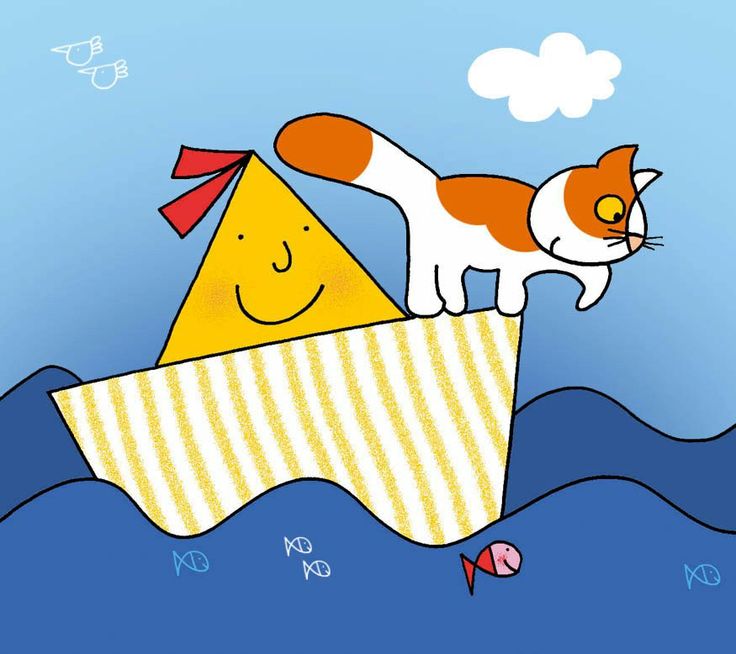 Umanesimo, tre metafore narrative
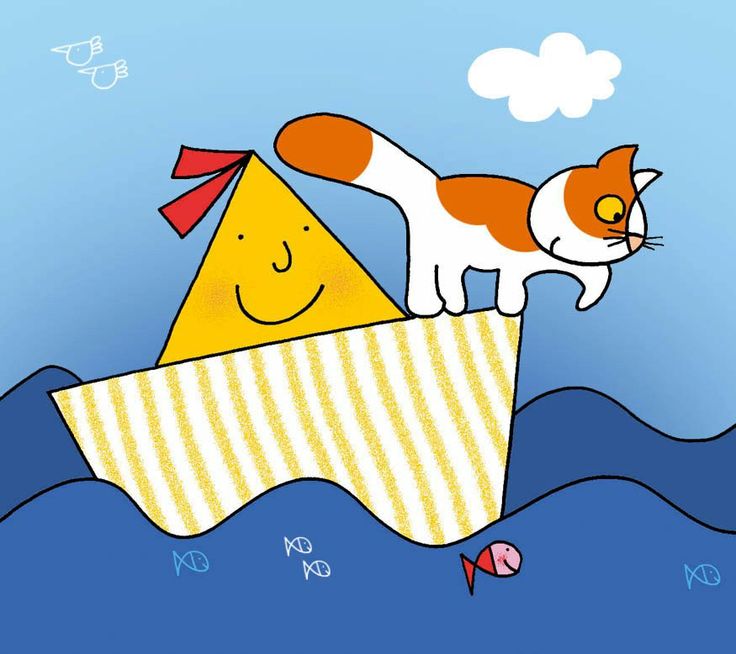 Tardi ti amai, 
bellezza tanto antica e così nuova, 
tardi t’amai. 
Ed ecco che Tu eri dentro di me e io fuori. Agostino
Umanesimo, tre metafore narrative
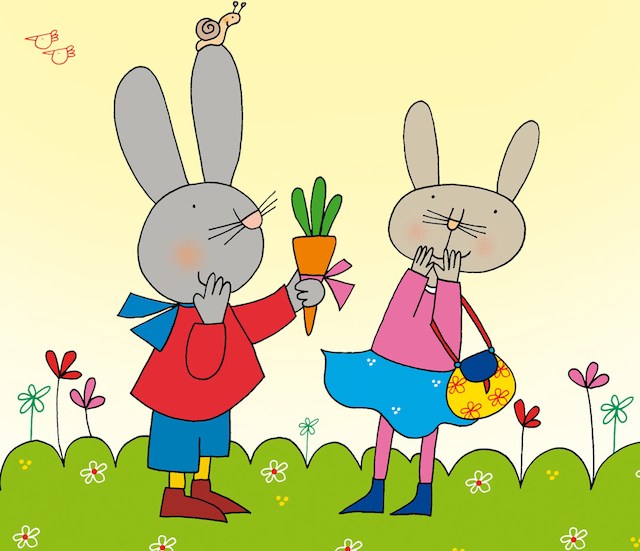 2^ metafora
Il filo nel labirinto

La ricerca rischiarata dalla cura
Umanesimo, tre metafore narrative
2^ metafora
L’universo che altri chiama la biblioteca, si compone d’un numero indefinito e forse infinito di gallerie esagonali con vasti pozzi di ventilazione nel mezzo bardati di basse ringhiere. Come tutti gli uomini della biblioteca in gioventù io ho viaggiato: ho peregrinato in cerca di un libro, forse il catalogo dei cataloghi. Borges La biblioteca di Babele in Finzioni
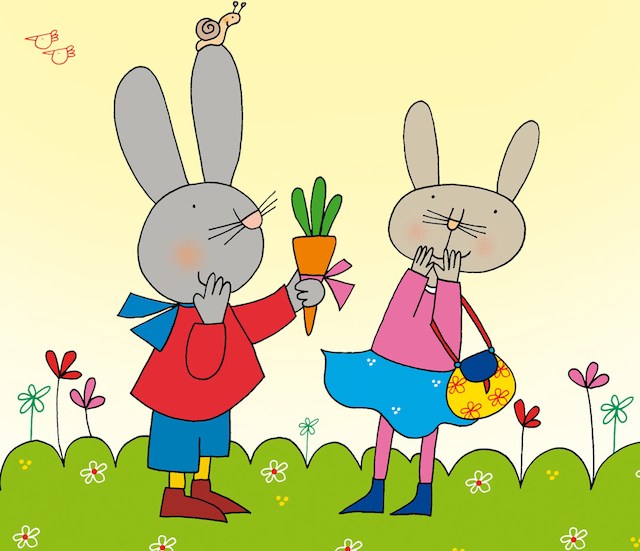 Umanesimo, tre metafore narrative
2^ metafora
La furbizia di Teseo, la cura amorosa di Arianna

La relazione nella libertà
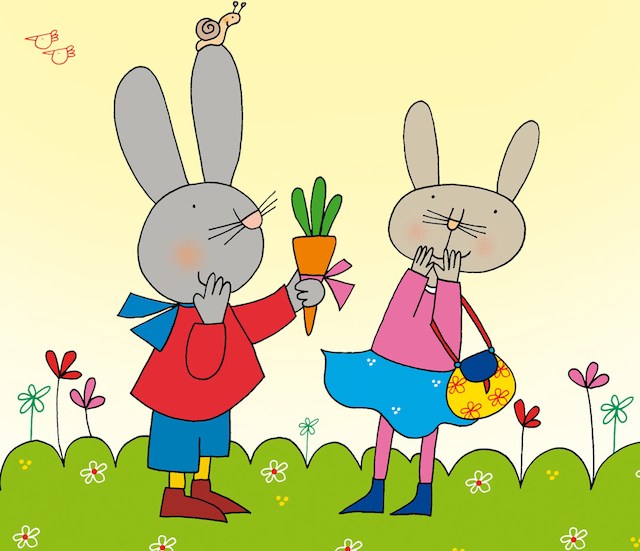 Umanesimo, tre metafore narrative
2^ metafora
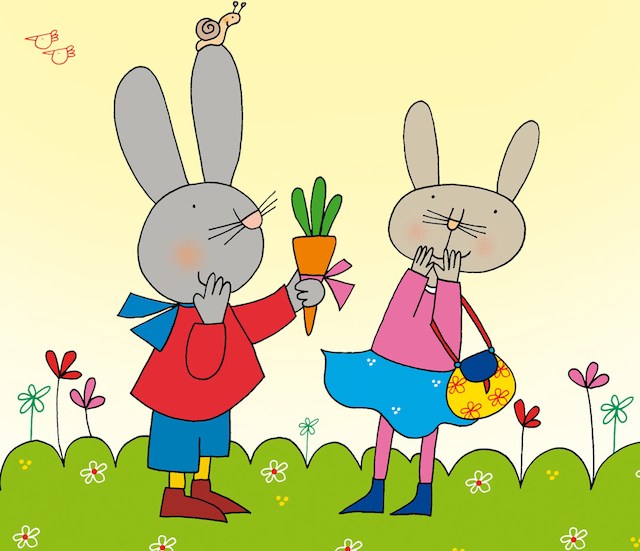 Ma tu senz'essere costretto da nessuna limitazione, potrai determinarla da te medesimo, secondo quell'arbitrio che ho posto nelle tue mani.
Umanesimo, tre metafore narrative
2^ metafora
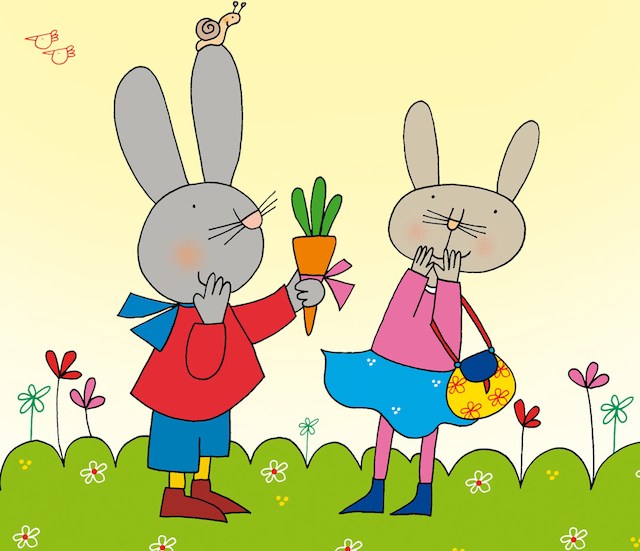 Maritain: la ricerca della verità, caratteristica della visione agostiniana, si coniuga con la costruzione civile della comunità (umanesimo integrale)
Umanesimo, tre metafore narrative
2^ metafora
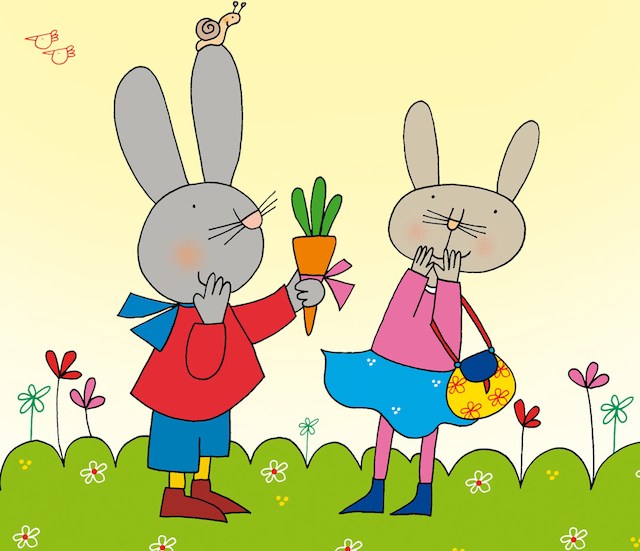 Echi di San Paolo in Maritain
Se anche parlassi le lingue degli uomini e degli angeli, ma non avessi la carità, sono come un bronzo che risuona o un cembalo che tintinna.
Umanesimo, tre metafore narrative
2^ metafora
Sartre e Heidegger
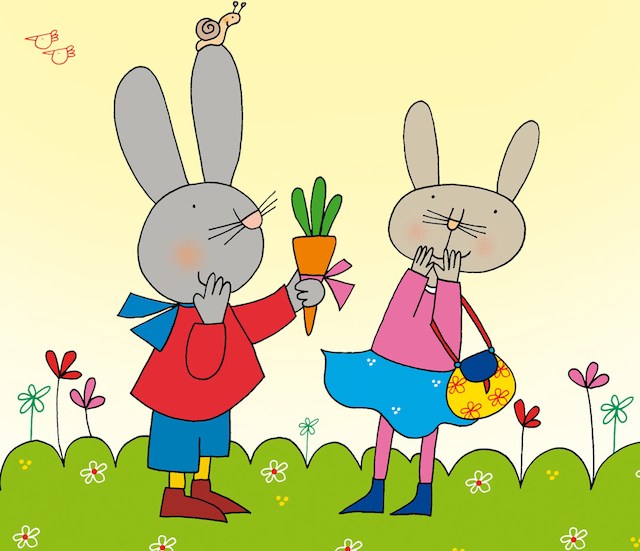 esistenzialismo come umanismo (Sartre)
L’uomo deve inventare l’uomo
Lettera sull’umanismo (Heidegger) l
’agire è un portare a compimento
Umanesimo, tre metafore narrative
3^ metafora
Achille e la tartaruga
Appuntamento su internet
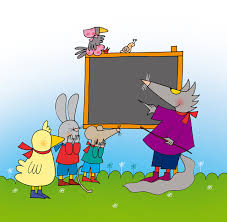 In che modo possiamo parlare di internet nei nuovi panorami della tecnologia e della cultura dei social digitali?
Umanesimo, tre metafore narrative
3^ metafora
Achille e la tartaruga
Appuntamento su internet
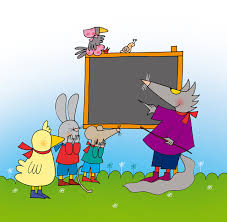 Comunicazione come dichiarazione
Relazione come visibilità di se stessi
Bisogno di sentire che siamo protagonisti di un luogo
Umanesimo, tre metafore narrative
Pensare la scuola
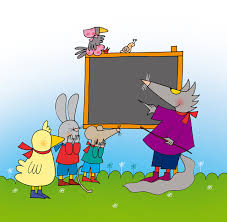 Specchio e profezia

Entrare nella globalizzazione
nella semplificazione dei linguaggi
Nella disperazione dell’insignificanza
Con strumenti adeguati
Educare ai luoghi di internet
Conflitto: desiderio di rendere periferico l’altro oppure bisogno di entrare in contatto e riconoscere un volto altro?
A cosa serve l’umanesimo?
L’approccio cooperativo e metacognitivo
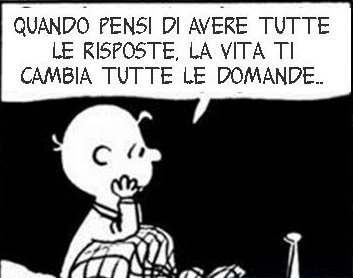 Tolstoj

Un metro e ottanta dalla testa ai piedi era tutta la terra di cui aveva bisogno
L’umanesimo incompiuto
PENSARE UNA SCUOLA UMANA
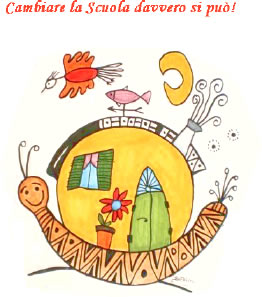 Pensiero di sistema o di problema?
La relazione umana
Umanesimo incompiuto
PENSARE UNA SCUOLA UMANA
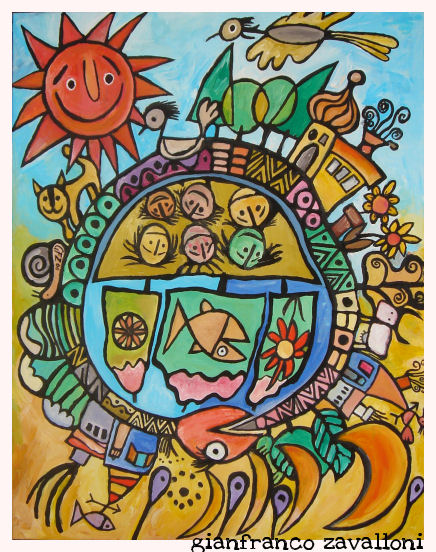 Come affrontare le problematiche?
globalizzazione dei modi di vita
impoverimento delle relazioni umane 
disorientamento dei genitori 
 nuovi alfabeti informatici  (rappresentazione della realtà che mescola insieme dimensione digitale e dimensione mutuata dal mondo fisico e sensibile, entrambe assunte come reali)
La scuola, cantiere per costruire l’umano
Le relazioni
Come sono le relazioni nella scuola? Quale tipo di rapporto educativo oggi è più frequente? La relazione educativa ha connotati chiari ed espliciti? E la relazione educativa è supportata da una buona relazione didattica?
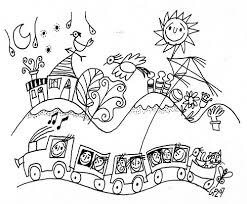 2. SECONDO TE COME E' UNA RELAZIONE EDUCATIVA
2. SECONDO TE COME E' UNA RELAZIONE EDUCATIVA
“Io riposo in me stessa. E questo “me stessa”, la parte più profonda e ricca di me in cui riposo, io la chiamo “Dio”. 
Etty Hillesum, Diario
i
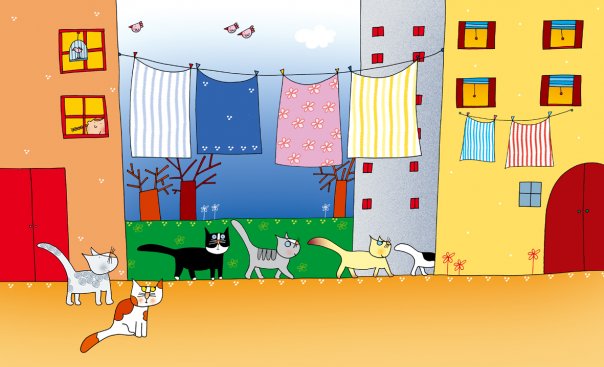 L’uomo immerso nella grazia contemplativa  del  pensiero che illumina l’agire